Table Assignments
Operations College
College Weekend 2025
Facilitators
Marie Westom
Oregon Gamma
Director Operations
do@pibetaphi.org
Julia Furtaw
Michigan Gamma
Region 2 Collegiate Regional Director
crd2@pibetaphi.org
Hannah Meador
Iowa Gamma
Headquarters Assistant Director of Chapter Services
hmeador@pibetaphi.org
Table Introductions
Name
Chapter and College/University
Favorite Pi Phi Memory
Learning Outcomes
Develop a deeper understanding of Pi Beta Phi reporting requirements and their impact on chapter operations 

Support the Director Leadership through the steps of the elections process and promoting leadership development in the chapter 

Conduct a collaborative bylaws and bylaws addendum review process including an equitable and inclusive points system 

Identify and manage a variety of membership status changes  

Define your role as the First Vice President
Agenda for the Weekend!
Housekeeping Items
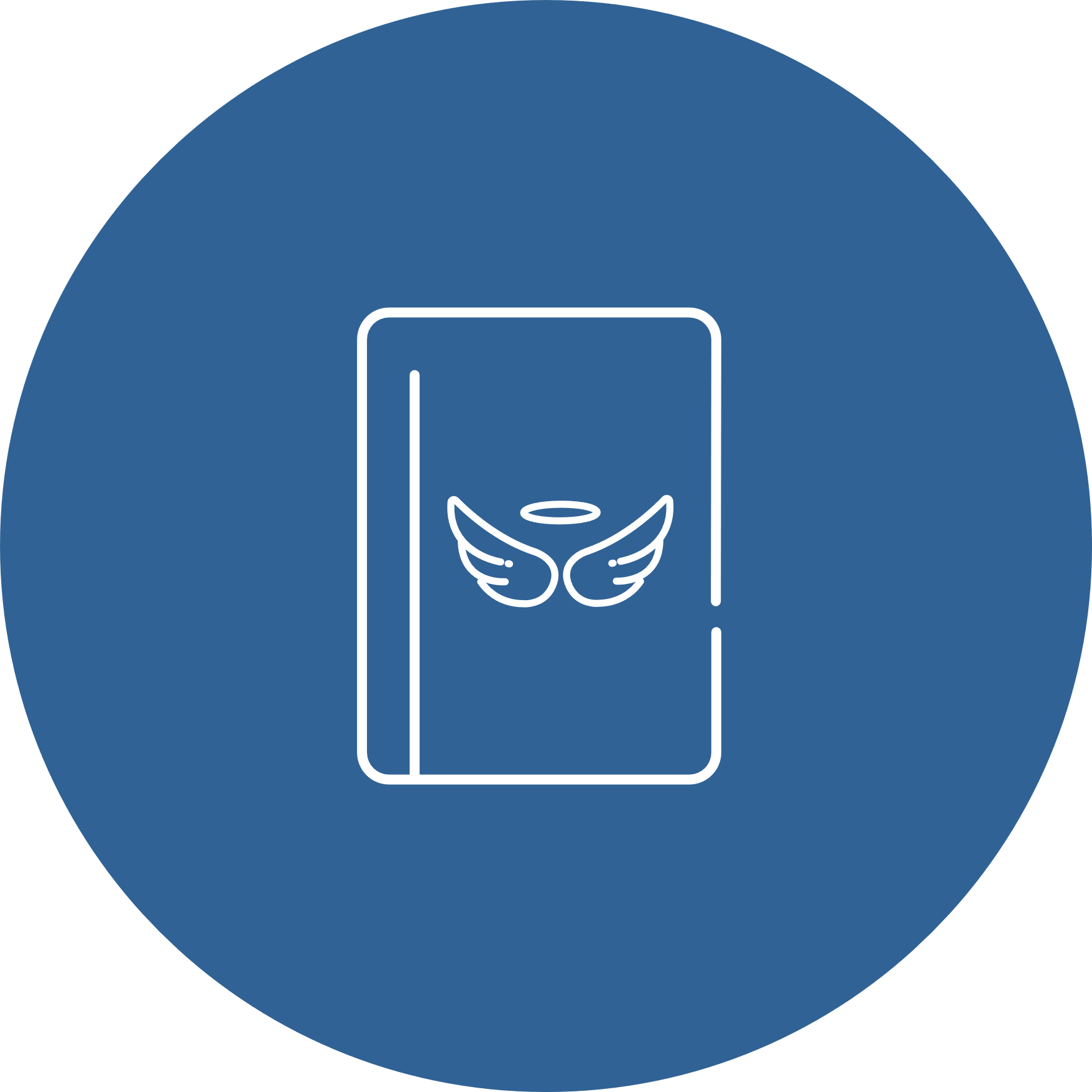 Use your workbook

Be engaged & ask questions

Microphone

Keep our space tidy

Take care of yourself

Question bowl
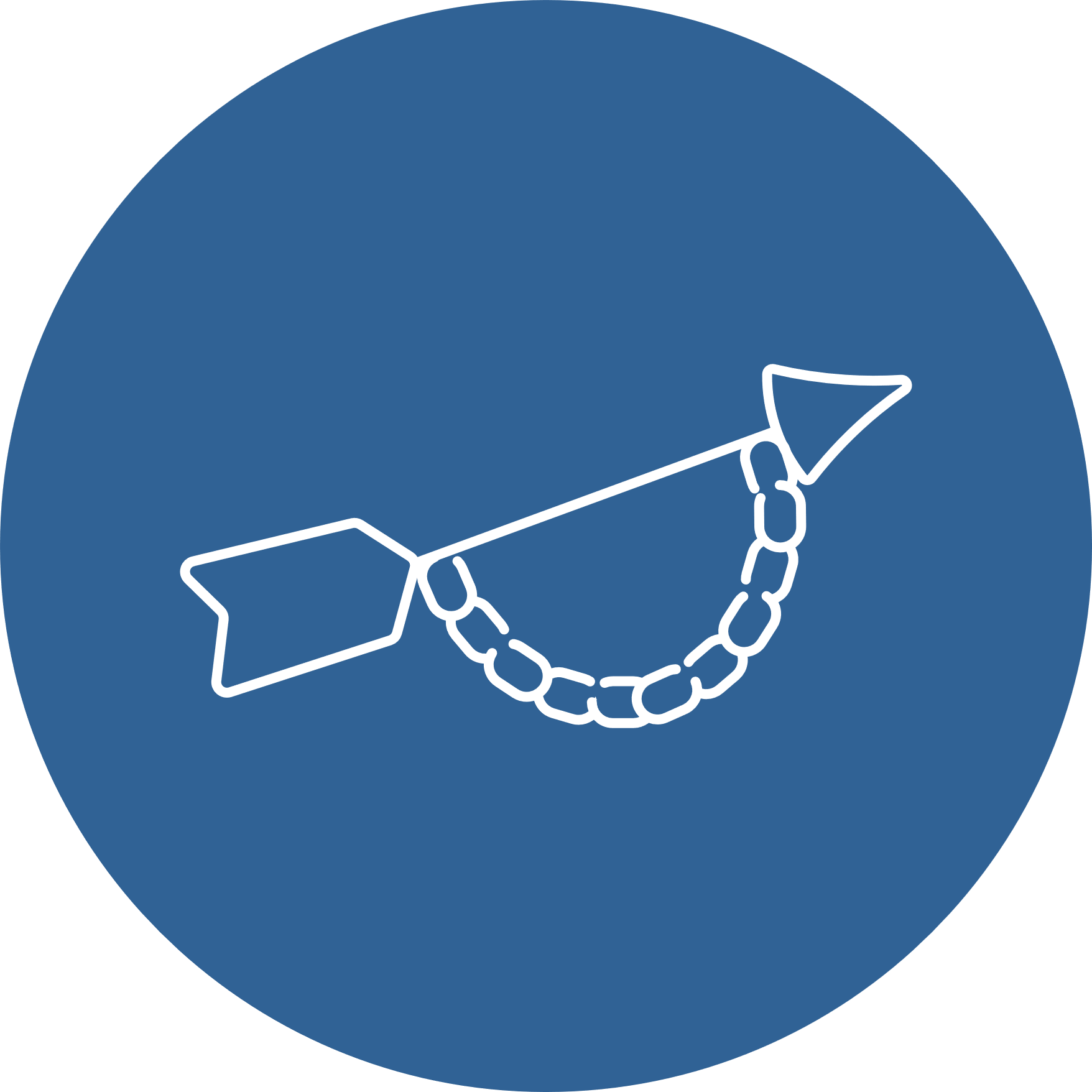 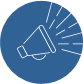 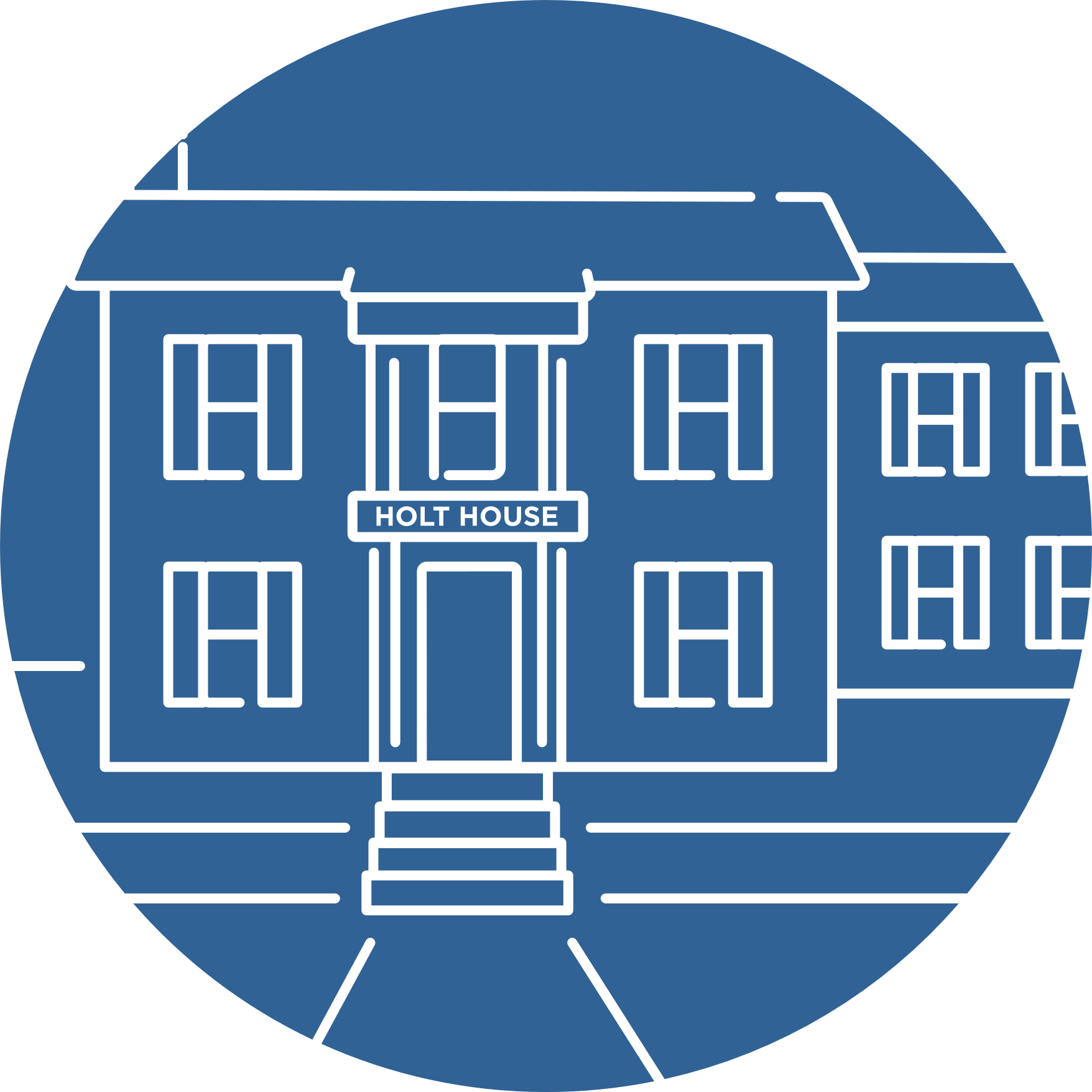 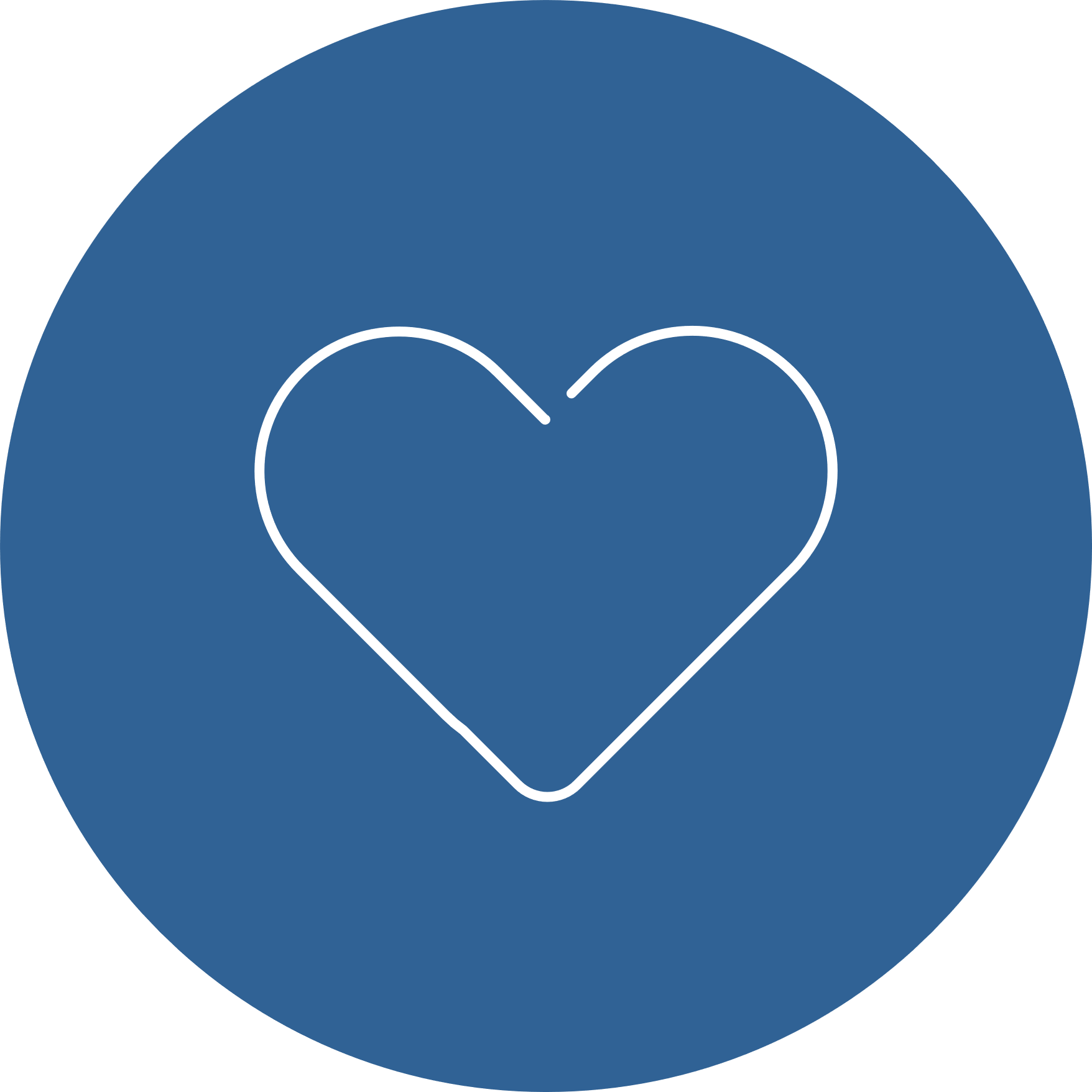 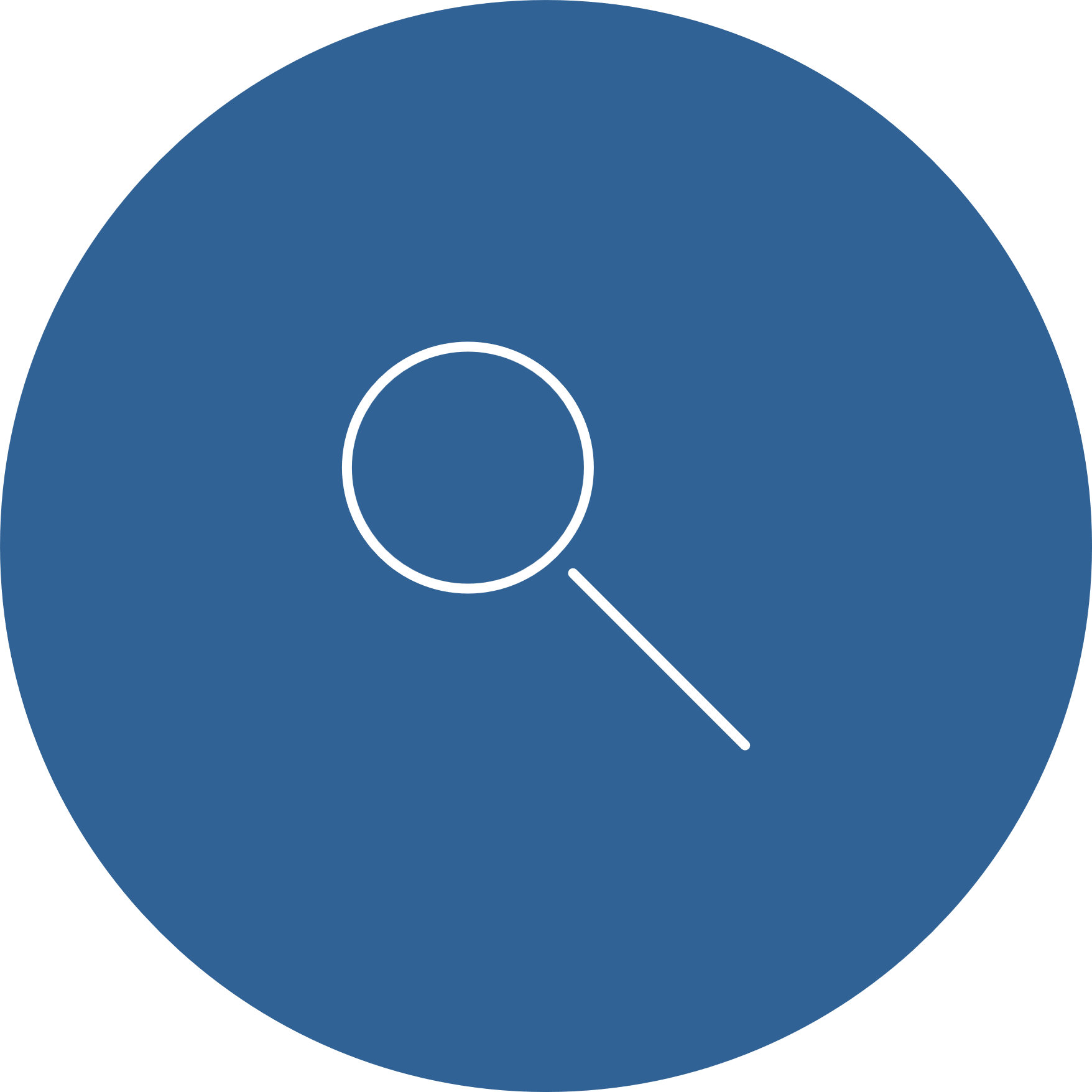 Activity: 10 Things
Grab a handout from the middle of your table!
Why did you join Pi Beta Phi?Why do you stay?Why did you say “yes” to Vice President Operations (VPO)?
First Vice President Duties
Duties
Presiding at Chapter meetings, Executive Council meetings or Chapter Leadership Team meetings
Presiding over ceremonies (Pledging, Initiation, etc.)​
Executing Emergency Procedures and contacting the Pi Beta Phi Emergency Hotline in the event of a chapter or member emergency
Documents to Review
The Pledging Ceremony and Initiation Ceremony booklets​
Memorized! ​
Meetings and Voting Guide​
Emergency Procedures
Emergency Procedures
Examples of emergency situations
Serious injury​
Drug or alcohol-related medical emergency​
Life-threatening medical hospitalization of a member​
Member death​
Campus lockdown​
Natural disaster​
Chapter-facility emergency ​
Water main break, fire, crime-related activity, etc.
Emergency Procedures
Roles in an emergency​
Chapter President (CP) assumes command in an emergency.​
Be prepared in case the CP is unavailable or unable to lead.​
Alumnae Advisory Committee (AAC) Chair will assist the Chapter President.​
Be prepared with your AAC Chair’s phone number programmed in your phone.​
Chapter members must follow the CP’s instructions and cooperate fully. ​
Chapter President becomes the spokesperson if necessary. The AAC Chair can serve as back-up.​
Consult AAC, Fraternity officers and Headquarters staff before releasing any information.
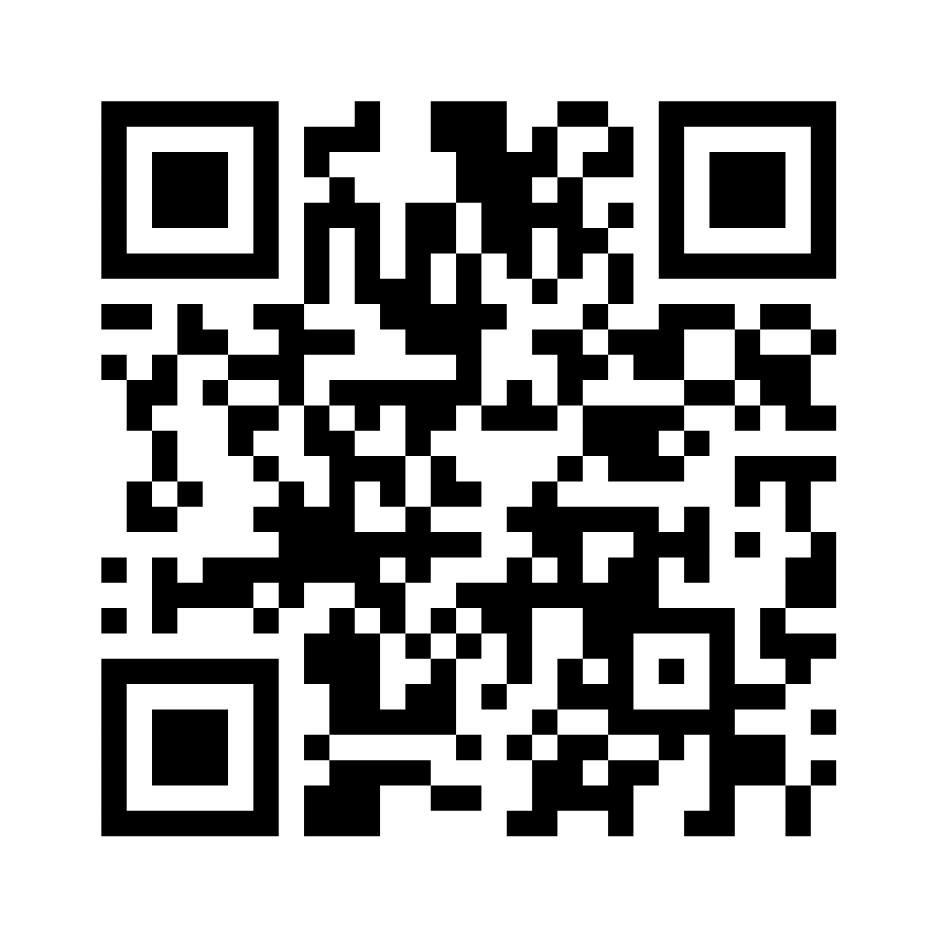 Menti Time!
Emergency Procedures
Order of Calls​
Emergency Services as appropriate—Police, Fire Department, etc. ​
Do NOT contact parents!​
AAC Chair, or another AAC member.​
Phone call or message to college/university staff member responsible for Fraternity/Sorority Life (if applicable).​
Pi Beta Phi Emergency Hotline: (636) 236-9463
Day 1: DONE!
Welcome to Day 2!
The Core of Vice President Operations!
Recap: Administrative Responsibilities
Keeping track of the chapter’s point system​
 Tracking attendance and member excuses for events​
 Assisting the CP in preparing agendas for meetings​
 Enforcing Parliamentary Procedure during meetings​
 Acting as Recording Secretary by recording meeting minutes​
 Counting votes during meetings​
 Acting as Corresponding Secretary by organizing communication​
 Coordinating the annual signing of the Member Obligations
Point Systems
Point Systems
What are some methods your chapters use to keep track of points?
Point Systems
See examples on pages 44-49 of your workbook
Check out the Point Systems Guide in the Resource Library
Ask your Operations Specialist!
Take note of key resources on Page 50 of your workbook!
Attendance and Excuses
Tracking member attendance is important to notice trends of member involvement​.
Clearly communicate the process for submitting excuses at the beginning of the term.​
Become familiar with your chapter’s bylaws and what is considered a valid excuse for missing events.​
Be consistent with what is outlined in the bylaws and across all members.
Attendance and Excuses
If your chapter uses fines…​
You are responsible for communicating with the Vice President Finance/Housing (VPFH) so they can invoice the members appropriately.​
You should only be fining for missing mandatory events as outlined in the bylaws​.
Check in with your Exec to see if this is still a good fit.
Corresponding Secretary
As VPO, you should ensure transparent communication between chapter leadership and members.​
Consider the best method—email, weekly newsletter, Facebook group, etc.​
Ask your members what they prefer!
Member Obligations
You will coordinate the annual signing of the Member Obligations with all chapter members. 
Track completion in BetaBase.
Provide frequent reminders to members.
Direct technical questions to betabase@pibetaphi.org.
True or False
It’s okay to subtract points as a consequence as long as we don’t fine members too.
True or False
It’s okay to subtract points as a consequence as long as we don’t fine members too.
True or False
Valid excuses must be outlined in the chapter bylaws.
True or False
Valid excuses must be outlined in the chapter bylaws.
True or False
New Members should not sign their Member Obligations until they’re initiated.
True or False
New Members should not sign their Member Obligations until they’re initiated.
Membership Status Changes
Chapter Rosters
Maintained in three places
BetaBase
Greekbill
Collaborate with VPFH and/or Director Member Finance (DMF)!
College/University
Question 1: All Pi Beta Phi members in good standing fall into one of three categories:
New Members, initiated members and alumnae 
Pledges, initiated members and alumnae
New Members, active members and alumnae
New Members, active members and alumni
Question 1: All Pi Beta Phi members in good standing fall into one of three categories:
New Members, initiated members and alumnae 
Pledges, initiated members and alumnae
New Members, active members and alumnae
New Members, active members and alumni
Question 2: When a Potential New Member accepts their bid and is pledged into Pi Phi, they become a New Member. A New Member:
Can become an initiated member of Pi Phi through the Initiation Ceremony 
Can become a Continuing New Member when Exec and AAC vote to not initiate and hold the New Member over due to not meeting initiation requirements.
Can break their own pledge by providing written notice to the Chapter Leadership
Can be voted upon by the chapter to break the New Member’s pledge. 
All of the above.
Question 2: When a Potential New Member accepts their bid and is pledged into Pi Phi, they become a New Member. A New Member:
Can become an initiated member of Pi Phi through the Initiation Ceremony 
Can become a Continuing New Member when Exec and AAC vote to not initiate and hold the New Member over due to not meeting initiation requirements.
Can break their own pledge by providing written notice to the Chapter Leadership
Can be voted upon by the chapter to break the New Member’s pledge. 
All of the above.
Membership Status Changes
When a member…​
Leaves the college/university​
Returns to the college/university​
Graduates​
Stays for a fifth year​
Studies abroad  ​
Transfers colleges/universities​

Resigns​
Does not uphold their financial obligation​
Is dismissed​
Applies for Undergraduate Alumna Status (UAS)
Question 3: Which outcome for a member who is leaving the college or university is TRUE.
Member is financially current and does not have a current housing contract > marked as “Alumna” in BetaBase > alumna in bad standing.
Member is not financially current and owes money > marked as “Resigned” in BetaBase > no longer a member of Pi Phi.
Member is not financially current > marked as an “Alumna” in BetaBase > alumna in bad standing.
Member has a signed housing contract > marked as “Alumna” in BetaBase > alumna in good standing
Question 3: Which outcome for a member who is leaving the college or university is TRUE.
Member is financially current and does not have a current housing contract > marked as “Alumna” in BetaBase > alumna in bad standing.
Member is not financially current and owes money > marked as “Resigned” in BetaBase > no longer a member of Pi Phi.
Member is not financially current > marked as an “Alumna” in BetaBase > alumna in bad standing.
Member has a signed housing contract > marked as “Alumna” in BetaBase > alumna in good standing
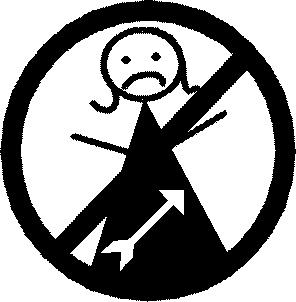 No longer a member of Pi Beta Phi
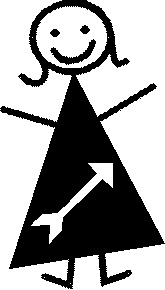 Collegiate Initiated  Member
Leaves the university/college
Member is placed on Automatic Financial Probation (AFP), and the VPO marks them as “No Longer Enrolled.” AFP process takes its course and the member could eventually be Financially Dismissed from the Fraternity.
Owes $ for any reason including housing contract
Member wants to leave or does not come back to campus for ANY reason
Financially current, no housing contract issues
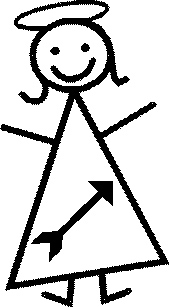 VPO marks them as “No Longer Enrolled” in BetaBase, automatically an alumna.
Alumna Member
[Speaker Notes: Emilia]
Question 4: True or False. A member must express in writing to the Grand Vice President Collegians to return to the chapter after returning to the college/university.
True
False
Question 4: True or False. A member must express in writing to the Grand Vice President Collegians to return to the chapter after returning to the college/university.
True
False
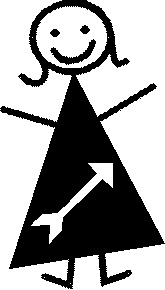 Collegiate Initiated Member
Returning from withdrawal or leave of absence
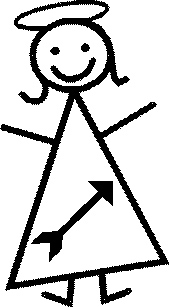 Does not wish to apply to return to the chapter.
After a leave of absence, member returns to the college/university at which they were initiated or affiliated and may apply to return as an active, undergraduate member.
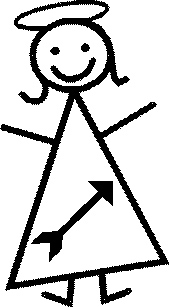 Alumna Member
Alumna Member
AAC approves their return.
Applies in writing to the AAC to return to the chapter.
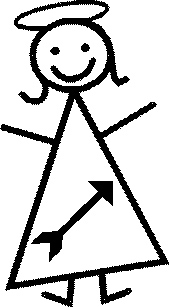 AAC does not approve their return.
Alumna Member
[Speaker Notes: Emilia
Thoughts: AAC needs to approve the return]
When a Member Graduates!
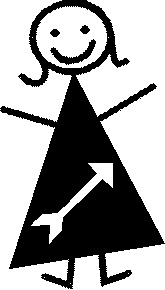 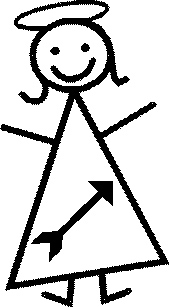 Chapter marks member “Graduate” in BetaBase (after selecting “No Longer Enrolled”), they are billed for her alumna dues
Graduates at any time!
Collegiate Initiated Member
Alumna Member
Question 5: What is the option for a member who does not graduate in 4 years & must complete a 5th year in order to earn their degree.
They remain an undergraduate member after informing the Director Lifelong Membership
They become an alumna and be automatically granted 5th Year Undergraduate Alumnae Status
They remain an undergraduate member after informing the VPO.
 A & B
 B & C
Question 5: What is the option for a member who does not graduate in 4 years & must complete a 5th year in order to earn their degree.
They remain an undergraduate member after informing the Director Lifelong Membership
They become an alumna and be automatically granted 5th Year Undergraduate Alumnae Status
They remain an undergraduate member after informing the VPO.
 A & B
 B & C
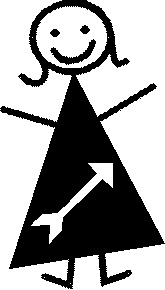 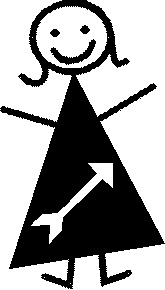 Can remain undergraduate member after providing information in writing to VPO
Collegiate Initiated Member
5th Year Undergraduate Alumnae Status
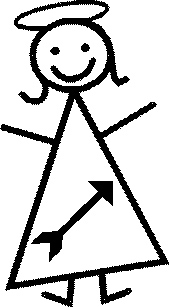 Chapter marks member “Graduate” in BetaBase, they are billed for her alumna dues
Graduates at any time!
Collegiate Initiated Member
Alumna Member
Does not graduate in 4 years and will be on campus for another term or entire 5th year to complete their degree
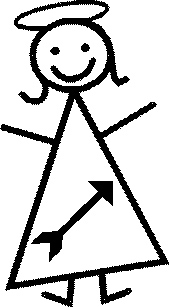 Automatically a 5th Year UAS and becomes alumna member. Chapter marks member “5th Year UAS” in BetaBase and is billed for their alumna dues
Alumna Member
[Speaker Notes: Angela]
Question 6: A member decides to study abroad for the semester or term. How would you mark them in BetaBase?
If the member studying abroad as part of a campus program is still enrolled as a student at your university or college, you would mark them as “Studying Abroad.”
If the member is studying abroad through a program that is not affiliated with your college or university and is not enrolled as a student at the institution should be marked as an “Alumna.”
If the member studying abroad as a part of a campus program is still enrolled as a student at the college or university, there is no action for you in BetaBase.
B&C
A&B
Question 6: A member decides to study abroad for the semester or term. How would you mark them in BetaBase?
If the member studying abroad as part of a campus program is still enrolled as a student at your university or college, you would mark them as “Studying Abroad.”
If the member is studying abroad through a program that is not affiliated with your college or university and is not enrolled as a student at the institution should be marked as an “Alumna.”
If the member studying abroad as a part of a campus program is still enrolled as a student at the college or university, there is no action for you in BetaBase.
B&C
A&B
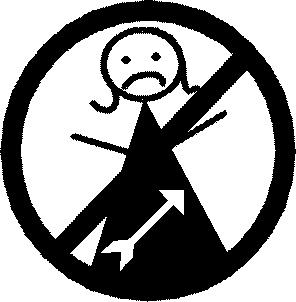 No longer a member of Pi Beta Phi
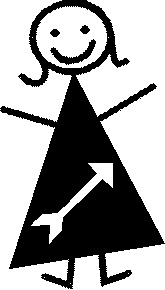 Collegiate Initiated Member
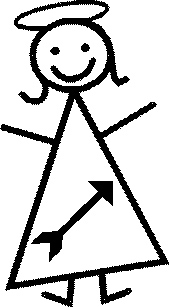 Alumna Member
Transfers to a campus without a Pi Phi chapter
Chapter VPO marks her as “No Longer Enrolled” in BetaBase, automatically is an alumna
Transfers to another campus with no Pi Phi chapter (does not owe any $)
Transfers to another campus with no Pi Phi chapter (does owe $)
Mark member as “No Longer Enrolled” in BetaBase. AFP process will take its course, and they will eventually be financially dismissed from the Fraternity.
[Speaker Notes: Emilia]
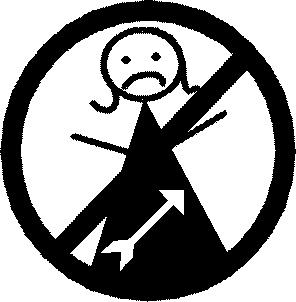 No longer a member of Pi Beta Phi
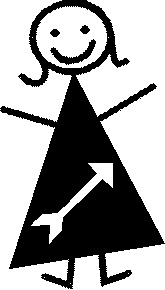 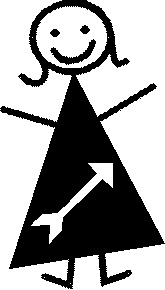 Collegiate Member
Collegiate Initiated Member
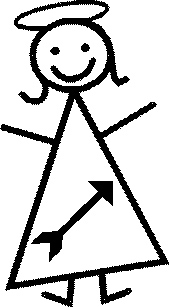 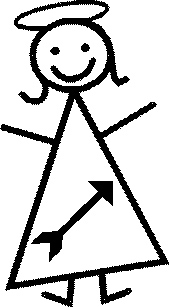 Automatically is an Alumna upon leaving campus
Alumna Member
Transfers to a campus with a Pi Phi chapter
They do not have to affiliate, remains an Alumna.
VPO marks them as “No Longer Enrolled” in BetaBase
Transfers to another campus with a Pi Phi chapter (does not owe any $)
Seeks affiliation
Votes yes, Affiliation ceremony
Permission from original chapter, Notice of Transfer and Affiliation Form, chapter vote
Must meet chapter’s requirements for affiliation
Transfers to another campus with a Pi Phi chapter (does owe $)
Votes no, CP reaches out and encourages her to take advantage of alumnae opportunities, connects them with local alumnae
Mark member as “No Longer Enrolled” in BetaBase. AFP process will take its course and they will eventually be financially dismissed from the Fraternity
[Speaker Notes: Emilia

*Cannot be marked as an affiliate on eReports until previous chapter marks her as NLE]
Question 7: Why would a member who wants to resign not be eligible for resignation?
The member is not financially current (owes money to the chapter)
The member has a signed housing contract
The member is on General Probation
All of the above
A&B
Question 7: Why would a member who wants to resign not be eligible for resignation?
The member is not financially current (owes money to the chapter)
The member has a signed housing contract
The member is on General Probation
All of the above
A&B
Question 8: How many days do members have to request resignation before they will be held financially to the dues and fees for that academic term?
10 days
14 days
7 days
21 days
Question 8: How many days do members have to request resignation before they will be held financially to the dues and fees for that academic term?
10 days
14 days
7 days
21 days
Question 9: What are the options for a member who does not uphold their financial obligations?
A member with an outstanding invoice of at least $50 will be placed on Automatic Financial Probation (AFP).
A member pays their outstanding balance and is back in good standing.
The member will be Automatically Financially Dismissed (AFD) after being on AFP for 6 months.
The member can opt for Immediate Financial Dismissal (IFD).
All of the above.
Question 9: What are the options for a member who does not uphold their financial obligations?
A member with an outstanding invoice of at least $50 will be placed on Automatic Financial Probation (AFP).
A member pays their outstanding balance and is back in good standing.
The member will be Automatically Financially Dismissed (AFD) after being on AFP for 6 months.
The member can opt for Immediate Financial Dismissal (IFD).
All of the above.
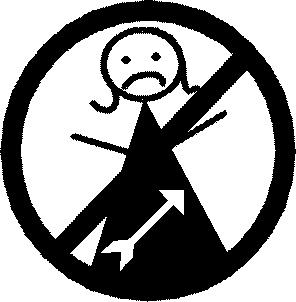 No longer a member of Pi Beta Phi
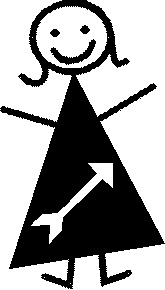 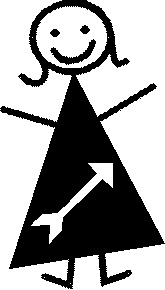 Collegiate InitiatedMember
Collegiate Initiated Member
Pays balance owed
Automatic Financial Probation begins on day 30 unpaid, process is in effect.
Financially dismissed from the Fraternity after 6 months
Does not paybills owed to chapter
Collections
Member chooses Immediate Financial Dismissal
Discontinues any further invoicing by the chapter or Fraternity but will not eliminate unpaid balances
[Speaker Notes: Emilia
Thoughts: If sent to collections, still responsible for 10% and 50%. Cannot have a HC to go IFD
Pre-Collections – May begin after 61 days]
Question 10: What must take place in order for a member to be dismissed?
A unanimous chapter vote is held and then approved by the Grand President.
A majority chapter vote and then approved by the Grand President.
A majority chapter vote and then approved by the Grand Vice President Collegians.
A unanimous chapter vote and then the Grand Vice President Collegians approves.
Question 10: What must take place in order for a member to be dismissed?
A unanimous chapter vote is held and then approved by the Grand President.
A majority chapter vote and then approved by the Grand President.
A majority chapter vote and then approved by the Grand Vice President Collegians.
A unanimous chapter vote and then the Grand Vice President Collegians approves.
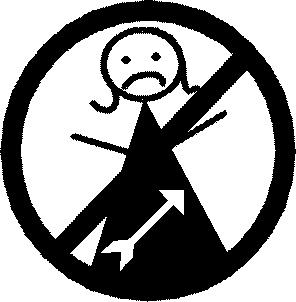 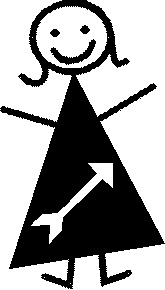 No longer a memberof Pi Beta Phi
Collegiate Initiated Member
Dismissal
Reinstatement for resignation or any kind of dismissal is only possible through application to Grand Council after a waiting period of at least 4 years after graduation.
Chapter votes to dismiss from Fraternity for acts not aligned with Pi Beta Phi, GVPC approves
Chapter submits Dismissal Form
[Speaker Notes: Emilia]
Undergraduate Alumnae Status
Question 9: Which of the following is not a qualifying reason for UAS?
Ill physically and/or due to their mental health as certified by a physician (doctor’s note)
Documented extreme or unforeseen financial stress
Academic requirements such as not meeting a university policy regarding minimum credit hours to remain in a student organization
Applying to graduate school
Question 9: Which of the following is not a qualifying reason for UAS?
Ill physically and/or due to their mental health as certified by a physician (doctor’s note)
Documented extreme or unforeseen financial stress
Academic requirements such as not meeting a university policy regarding minimum credit hours to remain in a student organization
Applying to graduate school
Undergraduate Alumnae Status
Approved Reasons
Ill physical/mental health as certified by a physician (doctor’s note)
Documented extreme or unforeseen financial stress
Academic Requirements
Provide proof of college/university academic policy requiring a minimum amount of credit hours to be involved in a student organization
Affiliation Concerns
Student Teaching/Internship
Distance of internship/school must be greater than 50 miles or 1 hour from campus
Other reasoning approved by AAC, Operations Specialist and Headquarters
Undergraduate Alumnae Status
Denied Reasons
Heavy course load
“Advanced” programs on campus
Applying to graduate school (if a member is considered a graduate student and not undergraduate, they would not qualify for UAS and would be marked as “graduated” upon entering the program)
A change in priorities is not a reason for UAS to be granted
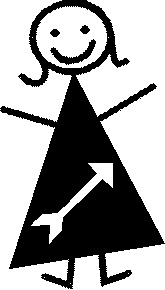 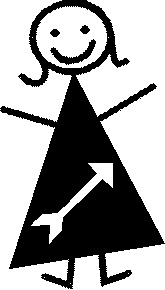 Collegiate Initiated Member
Collegiate InitiatedMember
Undergraduate Alumna Status Process
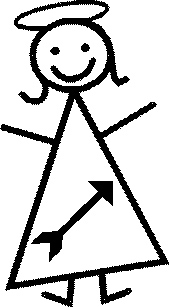 Alumna Member
Ill health as certified by a physician
Extreme or unforeseen financial stress
Academic requirements, e.g. student teaching, internship for credit, not enough credit hours
Affiliate member 
Other reason approved by Headquarters
VPFH/DMF and AAC review  the application
Can apply for Undergraduate Alumna Status one term in advance of when it will take effect. UAS application is submitted on BetaBase and alumna dues are paid.
Headquarters approval
Headquarters reviews application
Headquarters denial
[Speaker Notes: Emilia

Note: When denial is issued, there may be an opportunity to resubmit (i.e., may have been denied b/c more info is needed or due to an admin issue)

**AAC Operations oversees this process now instead of Chair 

Reminder: This Membership Status Guide Visual is also in the RL!!!]
Membership Status Changes Scenarios
A member took a medical leave from the college/university last year but is now back on campus. Tables 1 & 2What is her current status, and what are her options? ​
 A member has been non-responsive to communication and the VPO finally gets in contact with her. She discloses that she's been struggling with mental health and does not want to pay her dues for the previous semester. ​Tables 3-5What should the chapter do? ​
 A member wants to resign and submits her resignation paperwork, but she is on AFP. Tables 6-8What can she do? ​
 A New Member cannot pay her New Member dues prior to 7 days of Initiation. ​Tables 9-11What are her options? ​
 Member is about to graduate in May, and that will be her 3rd month ​of AFP. ​Tables 12 & 13What happens?
Questions?
Chapter Bylaws
Bylaws & Bylaws Addendum
Constitution and Statutes
Policy and Position Statements
Member Conduct, Alcohol and Drugs, Non-Discrimination, Anti-Hazing, Chapter Facility Safety and Visitation, Alumnae and Parent Involvement in Recruitment, and Parents’ Clubs.
Chapter Bylaws 
and Addendum
Member Obligations and Other Governing Documents
Bylaws Addendum
Internal, private sections that should not be contained in the chapter bylaws​
Membership selection procedures​
Financial information​
Member accountability procedures (fines and consequences)​
If bylaws are requested for review, the bylaws addendum should not be submitted.​
Bylaws Review Process
Bylaws Review Process
Locate the most up-to-date version of the bylaws that has been approved.​

Make proposed changes using the “track changes” feature in Microsoft Word. ​

Note: You will eventually input the proposed changes into the fillable template.​

Review proposed changes with AAC/Exec.​

Insert proposed changes into the fillable template for Regional Team review.​

The Regional Team will review and approve/deny proposed changes.
Bylaws Review Process
6. Approved changes should be presented to the chapter at a chapter meeting.

7. At the following chapter meeting, the chapter may vote on these changes.

8. The final copy with chapter-approved changes should be sent to the Regional Team within one month of original deadline.

9. Upload the final approved copy into BetaBase, without tracked changes or visible edits.

10. Let your Operations Specialist know if a change was not approved by the chapter. Ensure the final copy does not include a change that was not approved.​

11. Send a PDF copy of the bylaws and addendum via email to all initiated members. Post a hard copy in a private chapter space. Remind members this document is internal and cannot be shared!
How to Make the Process Collaborative
At the beginning of the process, let Executive Council know to begin thinking of potential changes within their Specialty Teams.​
At the next Chapter Leadership Team meeting, initiate a discussion about potential bylaws changes.​
Collaborate with the Inclusion Team to consider the equity and inclusiveness of the current bylaws as well as proposed changes.​
Connect with the Member Conduct Committee to gain insight about behavior trends in the chapter.​
Hold office hours to allow other members to propose changes or learn more about the process.​
Best Practices
Utilize your AAC Operations Advisor and your regional Operations Specialist if you have questions during the process.​
Review the Bylaws Guide in the Resource Library prior to beginning the process.​
Start the process early and allow time for each step to be completed. ​
Don’t wait for the annual review! Propose changes throughout the year, as necessary. ​
Automatic Consequences
An automatic consequence allows the Member Conduct Committee to meet with the member to…​
Discuss their behavior​
Remind them of Pi Phi’s expectations​
Inform and explain the automatic consequence
Questions?
BetaBase!
Holding Effective Meetings
What is the purpose of Pi Phi meetings?What are the benefits?
Frequency of Meetings
Monthly 
AAC/Executive Council Meetings (AAC + CP + VPs)
Chapter Leadership Team Meetings (CP + VPs + Directors)
When Necessary 
All-House or Joint Meetings (Initiated + New Members)
Committee Meetings
Weekly 
Chapter Meetings
Executive Council Meetings (CP + VPs)
Specialty Team Meetings (VP + Directors)
Chapter Meetings
Chapter President presides at each meeting
Must use Parliamentary Procedure and follow the correct order of business
With your tablemates, see if you can list the correct order of business that should happen at every chapter meeting using the sheet on your table.
Hint: you will see there are some points of the list already included!
Chapter Meetings Order of Business
Call to order
 Opening Ritual
 Roll call (unless attendance was taken as members entered the room)
 Reading and adoption of minutes of previous meeting
 Reading from the Pi Beta Phi Constitution and Statutes, Chapter Bylaws and/or Policy and Position Statements
 Reports of officers and committees
 Unfinished business from the previous meeting
 Presentation of names for Membership (if applicable for COB)
 Balloting on election to Membership (if applicable for COB)
 New Business
 Election of Officers (if applicable)
 Installation of Officers (if applicable)
 Closing Ritual
 Adjournment
What makes a chapter meeting effective?
Effective Meetings
Holding chapter meetings in a comfortable, businesslike environment
Presenting an agenda and following it
Keeping chapter meetings within 45 minutes to 1 hour
Enforcing parliamentary procedure and limiting lengthy discussions
Providing fun surprises for members – giving out prizes, etc.
Limiting the use of cell phones
Executive Council Meetings
Held weekly
Should include an agenda
Attended by the Chapter President and seven Vice Presidents
Other officers may be invited to the beginning or end of the meeting for a special purpose
Executive Council Meetings
Best practices include…​
Holding meetings in a private location in the chapter facility or on campus​
Ensuring all Vice Presidents meet with their Specialty Team Directors before the meeting​
Setting an agenda ahead of time and staying on track​
Tabling discussions that are lengthy and need to be re-visited at a later meeting​
Scheduling meetings to maximize attendance of all Exec members​
Sending the agenda out to attendees prior to the meeting
Specialty Team Meetings
Upcoming deadlines and events in the next 2–3 weeks​
Reports for the next chapter meeting​
Information to be discussed by Executive Council​
Goals for the week​
Progress on the goals from last week​
Recent challenges and wins​
Questions the Director has
What makes a specialty meeting effective?
Effective Meetings
Good notetaking
Active listening
Creating an agenda in advance
Recording action items
Providing feedback
Brainstorming and discussing ideas together
AAC/Exec Meetings
Awards nominations​
Appointment of officers​
Approval of the slate of officers​
Dispensation requests​
Membership issues and Member Accountability votes​
Voting on eligibility of New Members for Initiation​
Specialty Team reports from Vice Presidents​
Monthly Chapter Evaluation progress and goals​
University/Panhellenic agreements or relationship issues​
Housing issues, House Director Selection
Chapter Leadership Team Meetings
Held monthly for the entire Chapter Leadership Team (CP + VPs + Directors)​
Agenda items:​
Upcoming chapter activities​
Upcoming deadlines​
Areas of improvement​
Progress on team goals​
Confidential chapter business should not be discussed
What meetings do you want to focus on improving within your chapter?
Parliamentary Procedure
Motions
Making a motion
Amending a motion
Reconsidering a vote
Adjourning a chapter meeting
And more!
Handling a Motion
Making the motion
Seconding the motion
Stating the motion
Debating the question
Putting the question
Announcing the results of the vote
Meeting Minutes
Reviewing Meeting Minutes
January 20, 2025

Chapter President called the meeting to order.
Reports of officers and committees were given:
VPO, VPME and DSE had no reports.
VPR reminded everyone of the upcoming recruitment workshop.
VPFH gave the financial report. Provided a reminder to pay dues.
Panhellenic Delegate reminder chapter about recruitment counselor applications for upcoming recruitment.
There was no unfinished business.
New Business: A 2022 initiated member moved that the chapter send a donation of $2000 to the Foundation. The motion passed.
Chapter President adjourned the meeting.
Reviewing Meeting Minutes
Turn to Page 62 of your workbook
Meeting Minutes
Take full and accurate notes during meetings.​
Type minutes and place a hard copy in the appropriate meeting minutes binder.​
Minutes for different types of meetings should be stored separately.​
Write minutes in the third person, using full names. ​
Include the names of persons making motions but not seconding.​
Enter corrections into the left-hand margin, if applicable.​
Minutes should not reflect the VPO’s opinion.​
Minutes should be kept concise and brief—keep to the facts.
Meeting Minutes
Minutes should not be posted in public.​
Minutes should be placed in a private area of the chapter facility or the VPO’s room to sign. ​
For chapters without a facility, you may need to bring the meeting minutes binder to chapter meetings each week or hold office hours on campus to allow members to review the minutes.​
Completed minutes should never be emailed in their entirety to chapter members.
Supporting the Director Leadership
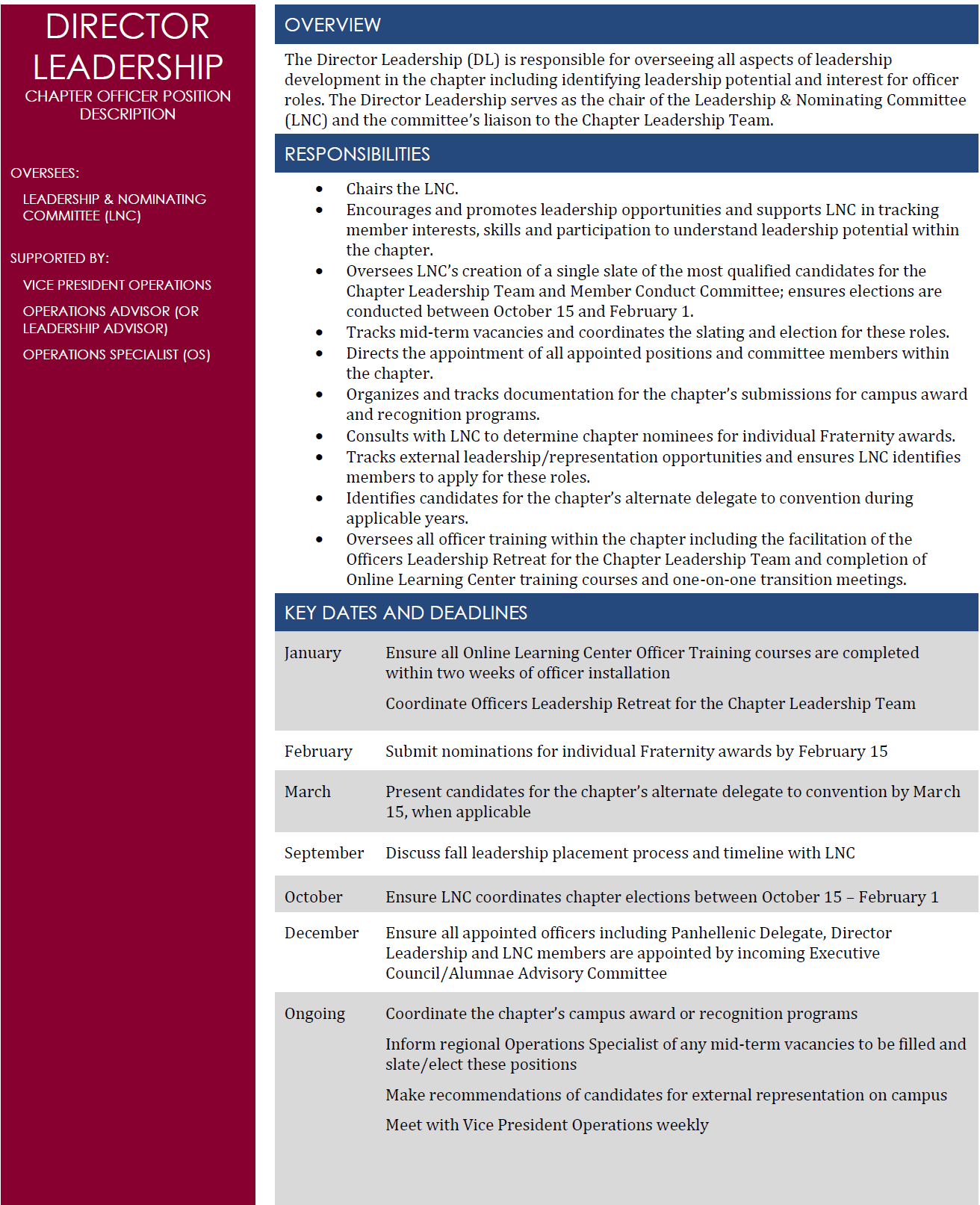 What could you discuss with the Director Leadership during your weekly meetings?
Officer Training
Officers Leadership Retreat
For Executive Council and the Chapter Leadership Team​
It’s important to appoint a Director Leadership quickly after elections; they will need time to prepare to lead the retreat​
CP, Director Leadership and AAC facilitate activities​
Goal setting​
Calendar planning​
And more!
Best Practices
Touching base weekly
Reporting to Exec on what the Director Leadership & Leadership Nominating Committee (LNC) are working on
Giving timely praise and feedback
Ensuring LNC is always planning ahead
Bringing suggestions and ideas to the table
Leadership and Nominating Committee
How is Leadership Nominating Committee (LNC) Selected?
Selected and appointed by Executive Council and AAC​
The “Ideal LNC member”​
Members can submit names of good candidates for LNC to Exec/AAC​
Members currently serving on the Chapter Leadership Team or planning to pursue a position should not serve on LNC​
Composition of the committee is designated in your chapter’s bylaws​
The names of LNC members should be announced to the chapter once they accept their appointment
Key Responsibilities
More than just elections?
LNC keeps track of member interests, skills, activities and campus involvement.
Why is this beneficial?
Key Responsibilities
LNC keeps track of external leadership and representation opportunities on campus and encourages members to apply.
Key Responsibilities
LNC determines chapter nominations for individual Fraternity awards.
Due February 15!
How can LNC identify potential leaders?
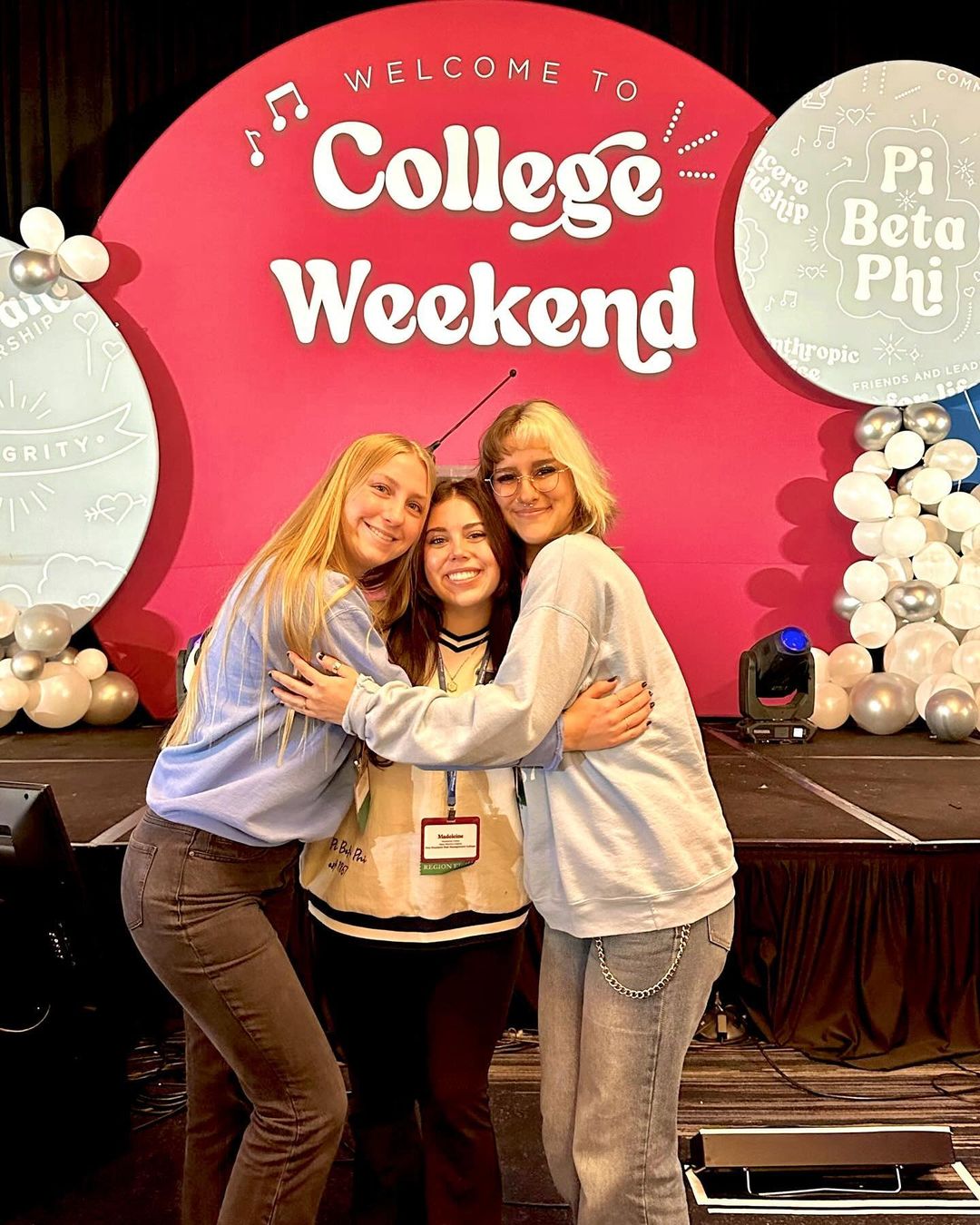 Time for a break!
Sisterhood Activity
Activity
Write down three ideas that you’re excited to implement as VPO
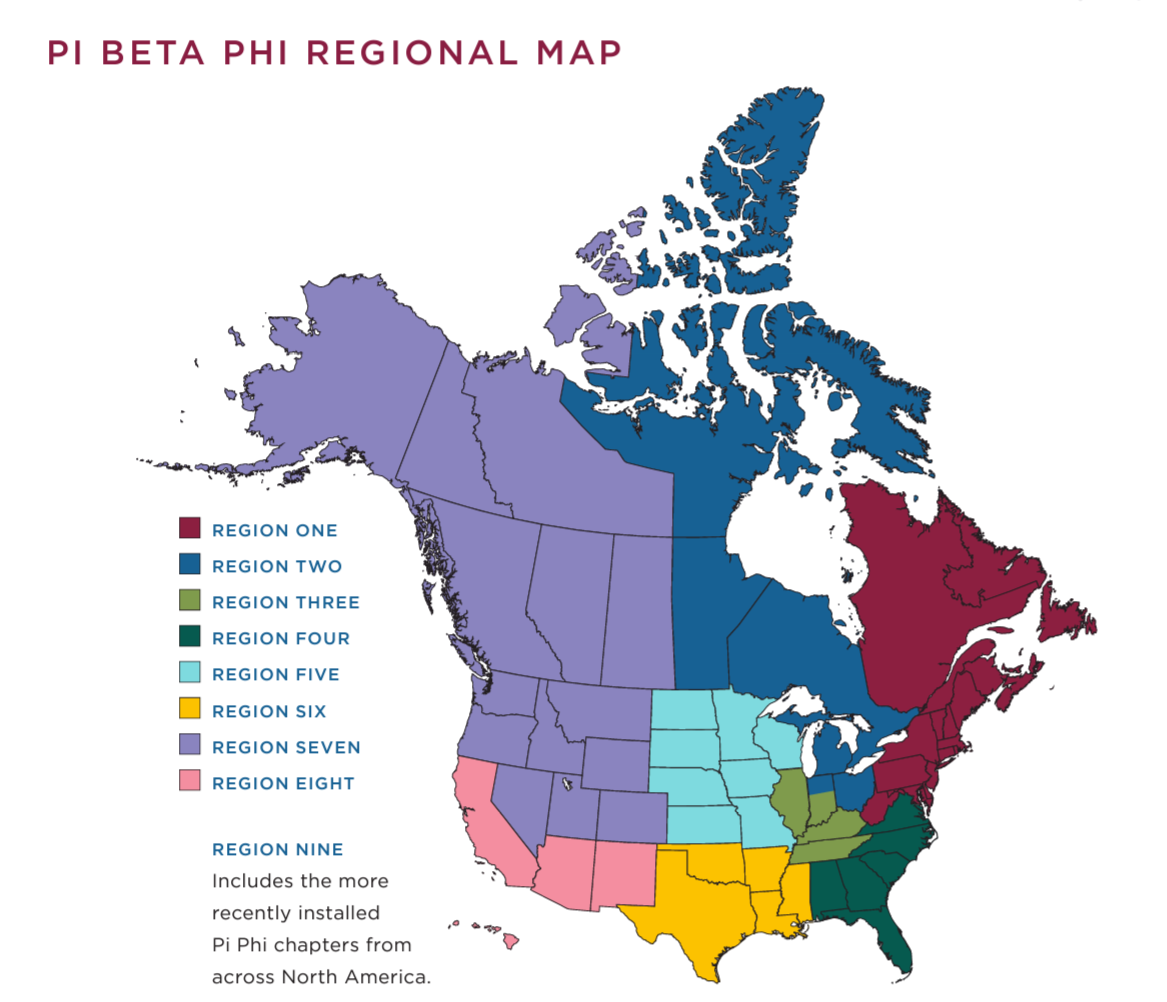 Pretend this map is on the floor and stand where your campus is located. 

Don’t forget your workbook & pen!
Activity
Pair up with someone
Introduce yourselves
Share ideas
Brainstorm resources
Record suggestions
Elections Process
Timeline
Major chapter elections take place during the fall.

LNC should plan to begin the elections process in August or September.

Elections must be held between October 15 and February 1.
Activity
Try to put the steps of the elections process in order with your table!
Elections Process
Review the progress made in the spring.
Determine if any current LNC members plan to apply for a leadership role.
Discuss plans for the upcoming term.
Gather member input.
Gathering Member Input
Personal Interest Form
Members can express how they can best serve the chapter
Ideal Slate Form
Members can suggest sisters for positions
Exit Interviews
LNC can get insight from outgoing officers
Office Hours
Members can ask questions and learn more about the process from LNC
How can LNC educate the chapter?
Elections Process
5. Release applications to the chapter.
*Should be due within two weeks!
6. Meet to solidify interview questions and evaluation criteria.
What are some good open-ended questions to ask all applicants?
Elections Process
7. Ensure all candidates are eligible to hold chapter office.
* Fully meeting all financial obligations to the chapter
* Not currently on academic support, financial or general probations by the chapter or campus
* Meeting any local chapter bylaws requirements

If a candidate is ineligible, they must be notified and should not move forward in the process.
If special circumstances apply, dispensation requests may be considered by the regional Operational Specialist.
Elections Process
8. Hold interviews
* Should be held in a private and comfortable space
* All LNC members should be present
* At least one AAC member should be present
* Should be scheduled for 15-20 minutes each
* Questions should be asked by all LNC members
* Don’t forget to take notes!
Elections Process
9. Evaluate and prepare the slate
* Can use the Evaluation Criteria Form in LNC Elections Guide
* An AAC member should be present
* Must produce a slate with one nominee for each position on the Chapter Leadership Team AND Member Conduct Committee
* Should prepare a list of members to be considered for appointed positions (Director Leadership and Panhellenic Delegate)
Elections Process
10. Present the slate to AAC/Exec
* Utilize the script in the Elections Guide
* Focus on the positives
* AAC/Exec vote to approve if the process was followed correctly
What happens if the slate is not approved by AAC/Exec?
Options
LNC can reconvene and provide the same slate.

LNC can re-slate for all positions with eligible candidates that applied.

LNC can slate for the positions they believe they have eligible and qualified candidates for and begin the overall process again.
Elections Process
11. Once approved, notify slated candidates of their positions​.
*If a candidate does not accept their slated role, LNC must deliberate to discuss a new candidate to serve in that role.​
*That new candidate must be approved by AAC/Exec prior to being notified​.
*Ensure all slated candidates accept their positions before notifying candidates that they were not selected for a position!
Elections Process
12. Announce slate to the chapter
* Members can challenge
True or False
After the slate has been announced, a member has up until the next chapter meeting to express their intent to challenge.
True or False
After the slate has been announced, a member has up until the next chapter meeting to express their intent to challenge.
True or False
If a member challenges a position on the slate, they must have applied and interviewed for that position.
True or False
If a member challenges a position on the slate, they must have applied and interviewed for that position.
True or False
Challengers and slated candidates may campaign for votes prior to the election at a chapter meeting.
True or False
Challengers and slated candidates may campaign for votes prior to the election at a chapter meeting.
True or False
LNC should discourage challenging the slate.
True or False
LNC should discourage challenging the slate.
Challenger Process
If a member challenges, LNC should host a “Meet the Candidates” event.
Can be a formal Q&A or informal meet & greet
Resumes and statements should be available to members
Elections Process
13. Hold elections
* Prepare ballots
* Tally votes for Chapter President to read
Mid-Term Vacancies
If a position opens, LNC must quickly determine an election timeline.​
The same application and interview process must be followed for a mid-term vacancy.​
Inform your regional Operations Specialist of any mid-term vacancies that occur.
What happens when confidentiality is broken by an LNC member?
Activity – Take Two!
Try to put the steps of the elections process in order with your table again!
Order of the Elections Process
Review progress made the preceding spring​
 Discuss whether any LNC members plan to   run for office and notify Executive Council for replacement​
 Create timeline and dates for upcoming elections​
 Distribute Personal Interest Form and Ideal Slate Form​
 Conduct Exit Interviews​
 Educate the chapter on positions and the application & elections process​
 Identify and approach potential members​
 Agree on interview questions and evaluation criteria​
 Release applications and have them due within two weeks​
 Determine eligibility of all candidates​
 Conduct interviews​
 Create the slate and recommendations for appointed officer positions​
 Present slate to AAC/Executive Council for approval​
 Notify candidates of slated position
 Present slate at chapter meeting
 Chapter vote on approved slate​
 AAC/Exec appoint members to appointed officer positions
Operations Bingo!
Get ready to review!
Instructions!
We will provide a definition, and you will need to find the term on your Bingo Card!
Example: 
We would call out “The Exec member responsible for maintaining an accurate chapter roster and taking minutes at every chapter meeting.”
You would then find “Vice President Operations” on your Bingo card!
Reflection
One More Thing!
Tomorrow you will receive a follow-up email with a survey link to provide feedback on this weekend.
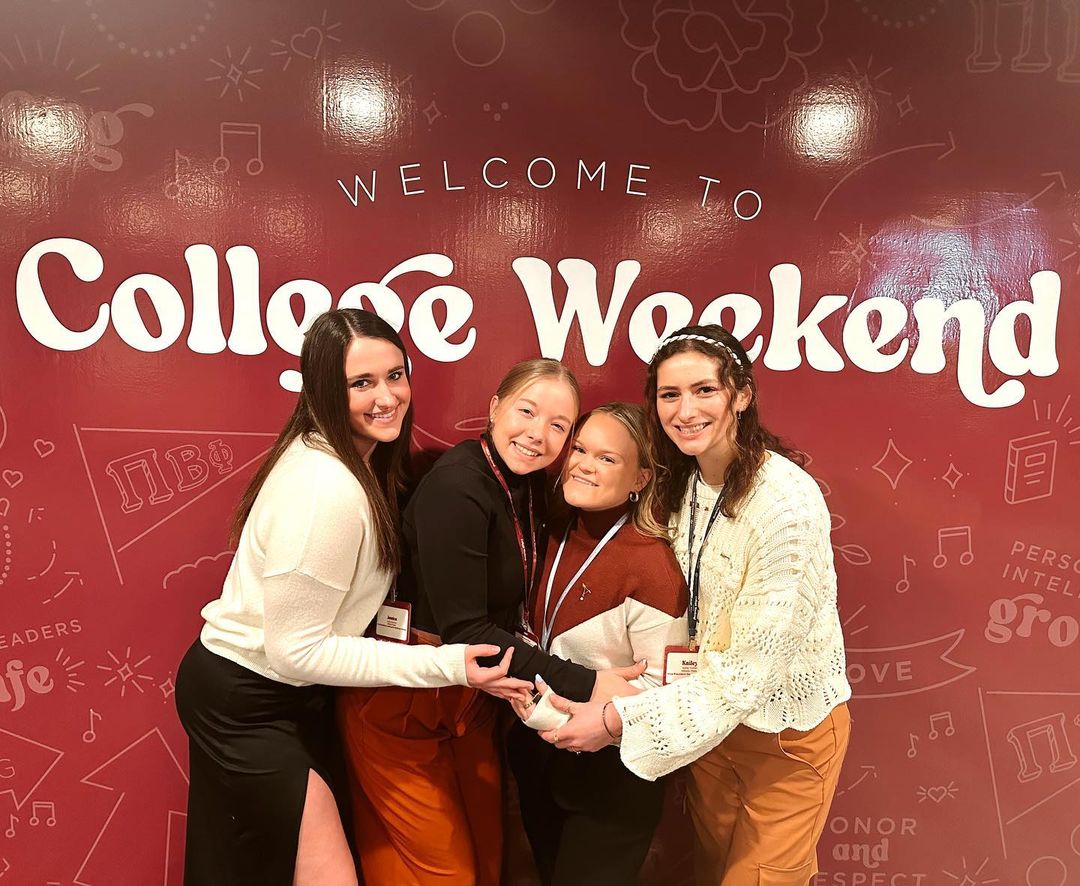 We did it!!!